Deretan, Rekursi dan Relasi RekurensBagian 2
(Update 2024)
Bahan Kuliah IF2120 Matematika Diskrit

Oleh: Rinaldi Munir
Program Studi Informatika
Sekolah Teknik Elektro dan Informatika (STEI)
ITB
1
Relasi Rekurens
Sebagaimana dijelaskan sebelumnya, deretan (sequence) a0, a1, a2, …, an dilambangkan dengan {an}
Elemen deretan ke-n, yaitu an, dapat ditentukan dari suatu persamaan.
Bila persamaan yang mengekspresikan an dinyatakan secara rekursif dalam satu atau lebih term elemen sebelumnya, yaitu a0, a1, a2, …, an–1, maka persamaan tersebut dinamakan relasi rekurens.
	Contoh: an = 2an–1   + 1
		       an = an–1 + 2an–2 
		       an = 2an–1  – an–2
2
Kondisi awal (initial conditions) suatu barisan adalah satu  atau lebih nilai yang diperlukan untuk memulai menghitung elemen-elemen selanjutnya.
	Contoh:  an = 2an–1   + 1; a0 = 1
		       an = an–1 + 2an–2 ; a0 = 1 dan a1 = 2  
			
Karena relasi rekurens menyatakan definisi  barisan secara rekursif, maka kondisi awal merupakan langkah basis pada definisi rekursif tersebut.

Contoh 13. Barisan Fibonacci  0, 1, 1, 2, 3, 5, 8, 13, …
	dapat dinyatakan dengan relasi rekurens
		fn = fn–1  + fn–2  ;   f0 = 0 dan f1 = 1

Kondisi awal secara unik menentukan elemen-elemen barisan. Kondisi awal yang berbeda akan menghasilkan elemen-elemen  barisan yang berbeda pula.
3
Solusi dari sebuah relasi rekurens adalah sebuah formula yang tidak melibatkan lagi term  rekursif.   Formula tersebut memenuhi relasi rekurens yang dimaksud.

Contoh 14: Misalkan {an} adalah barisan yang memenuhi relasi rekurens berikut:  
		an = 2an–1  – an–2        ; a0 = 0 dan a1 = 3?
	Periksa apakah an = 3n merupakan solusi relasi rekurens tersebut. 

	Penyelesaian: 2an–1  – an–2 = 2[3(n – 1)] – 3(n – 2) 
				            = 6n – 6 – 3n + 6 
				            = 3n = an
	Jadi, an = 3n merupakan solusi dari relasi rekurens tersebut.
4
Apakah an = 2n merupakan solusi relasi rekurens 
		 an = 2an–1  – an–2  ;  a0 = 1 dan a1 = 2?

	Penyelesaian: 2an–1  – an–2 = 22n–1 –  2n–2 
					  = 2n–1 + 1  –  2n–2 
					  = 2n  –  2n–2  2n 
	Jadi, an = 2n  bukan merupakan solusi relasi rekurens tsb.

	Cara lain: Karena a0 = 1 dan a1 = 2, maka dapat dihitung
			a2 = 2a1 – a0 = 22 – 1 = 3 
		          Dari rumus an = 2n dapat dihitung a0 = 20 = 1, 
		          a1 = 21 = 2, dan  a2 = 22 = 4 	
	          Karena 3  4, maka an = 2n  bukan merupakan solusi 
	          dari relasi rekurens tsb.
5
Pemodelan dengan Relasi Rekurens
Bunga majemuk.
Contoh 15. Misalkan uang sebanyak Rp10.000 disimpan di bank dengan sistem bunga berbunga dengan besar bunga 11% per tahun.  Berapa banyak uang setelah 30 tahun?  

Misalkan Pn menyatakan nilai uang setalah n tahun.  Nilai uang setelah n tahun sama dengan nilai uang tahun sebelumnya ditambah dengan bunga uang:
	 Pn = Pn–1  + 0,11 Pn–1 ; P0 = 10.000
6
Solusi relasi rekurens Pn = Pn–1  + 0,11 Pn–1 ; P0 = 10.000 dapat dipecahkan sebagai berikut:

	    Pn 	= Pn–1  + 0,11 Pn–1  = (1,11) Pn–1
		= (1,11) [(1,11)Pn–2] = (1,11)2Pn–2 
		= (1,11)2 [(1,11) Pn–3] = (1,11)3Pn–3 
		= …
		= (1,11)nP0 
	
	Jadi, Pn = (1,11)n P0 = 10.000 (1,11)n 
	Setelah 30 tahun, banyaknya uang adalah
		 P30 = 10.000 (1,11)30 = Rp228.922,97
7
2.  Menara Hanoi (The Tower of Hanoi)
Contoh 16. Menara Hanoi adalah sebuah puzzle yang terkenal pada akhir abad 19. Puzzle ini ditemukan oleh matematikawan Perancis, Edouard Lucas. 

Dikisahkan bahwa di kota Hanoi, Vietnam, terdapat tiga buah tiang tegak setinggi 5 meter dan 64  buah piringan (disk) dari berbagai ukuran. Tiap piringan mempunyai lubang di tengahnya yang memungkinkannya untuk dimasukkan ke dalam tiang. Pada mulanya piringan tersebut tersusun pada sebuah tiang sedemikian rupa sehingga piringan yang di bawah mempunyai ukuran lebih besar daripada ukuran piringan di atasnya. Pendeta Budha memberi pertanyaan kepada murid-muridnyanya: bagaimana memindahkan seluruh piringan tersebut ke sebuah tiang yang lain; setiap kali hanya satu piringan yang boleh dipindahkan, tetapi tidak boleh ada piringan besar di atas piringan kecil. Tiang yang satu lagi dapat dipakai sebagai tempat peralihan dengan tetap memegang aturan yang telah disebutkan. Menurut legenda pendeta Budha, bila pemindahan seluruh piringan itu berhasil dilakukan, maka dunia akan kiamat!
8
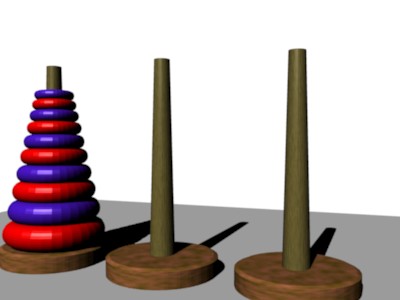 9
Pemodelan:
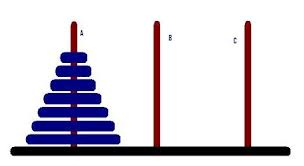 10
Kasus untuk n = 3 piringan
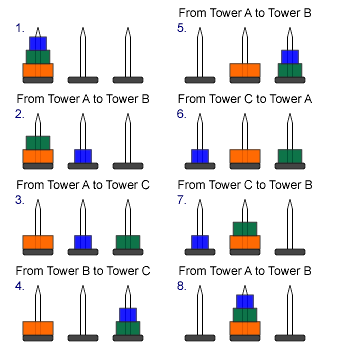 11
Secara umum, untuk n piringan, penyelesaian dengan cara berpikir rekursif adalah sebagai berikut:

	Kita harus memindahkan piringan paling bawah terlebih dahulu ke tiang B sebagai alas bagi piringan yang lain. Untuk mencapai maksud demikian, berpikirlah secara rekursif: pindahkan n – 1 piringan teratas dari A ke C, lalu pindahkan piringan paling bawah dari A ke B, lalu pindahkan n – 1 piringan dari C ke B. 
 
		pindahkan n – 1 piringan dari A ke C
		pindahkan 1 piringan terbawah dari A ke B
		pindahkan n – 1 piringan dari C ke B
 
	Selanjutnya dengan tetap berpikir rekursif-pekerjaan memindahkan n – 1 piringan dari sebuah tiang ke tiang lain dapat dibayangkan sebagai memindahkan n – 2 piringan antara kedua tiang tersebut, lalu memindahkan piringan terbawah dari sebuah tiang ke tiang lain, begitu seterusnya.
12
Misalkan Hn menyatakan jumlah perpindahan piringan yang dibutuhkan untuk memecahkan teka-teki Menara Hanoi.

		pindahkan n – 1 piringan dari A ke C   	 Hn-1 kali
		pindahkan 1 piringan terbawah dari A ke B 	 1 kali
		pindahkan n – 1 piringan dari C ke B  		 Hn-1 kali
 
	Maka jumlah perpindahan yang terjadi adalah:

		Hn = 2Hn-1  + 1

	 dengan kondisi awal H1 = 1
13
Penyelesaian relasi rekurens:
		 Hn  = 2Hn-1 + 1
		       = 2(2Hn-2 + 1) + 1 = 22 Hn-2  + 2 + 1 
		       = 22 (2Hn-3 + 1) + 2 + 1  = 23 Hn-3  + 22 + 2 + 1 
				
		       = 2n-1 H1  + 2n-2 + 2n-3 + … + 2 + 1 
		       = 2n-1  + 2n-2 + 2n-3 + … + 2 + 1    deret geometri
		       = 2n – 1 

Untuk n = 64 piringan, jumlah perpindahan piringan yang terjadi adalah 
		H64 = 264 – 1 = 18.446.744.073.709.551.615
14
Jika satu kali pemindahan piringan membutuhkan waktu 1 detik, maka waktu yang diperlukan adalah
		 18.446.744.073.709.551.615 detik
	atau setara dengan 584.942.417.355 tahun atau sekitar 584 milyar tahun!

Karena itu, legenda yang menyatakan bahwa dunia akan kiamat bila orang berhasil memindahkan 64 piringan di menara Hanoi ada juga benarnya, karena 584 milyar tahun tahun adalah waktu yang sangat lama, dunia semakin tua, dan akhirnya hancur. Wallahualam
15
Penyelesaian Relasi Rekurens
Relasi rekurens dapat diselesaikan secara iteratif atau dengan metode yang sistematis.

Secara iteratif misalnya pada contoh bunga majemuk (Contoh 15) dan Menara Hanoi (Contoh 16).

Secara sistematis adalah untuk relasi rekurens yang berbentuk homogen lanjar (linear homogeneous).

Relasi rekurens dikatakan homogen lanjar jika berbentuk
		an = c1an–1  + c2an–2 + … + ckan–k
	yang dalam hal ini c1, c2, …, ck adalah bilangan riil dan ck  0.
16
Contoh 17.   Pn = (1,11) Pn–1   homogen lanjar
			fn = fn–1  +  fn–2   homogen lanjar
			 an = 2an–1  – a2n–2  tidak homogen lanjar
			 Hn = 2Hn–1  – 1   tidak homogen lanjar
			 an = nan–1    tidak homogen lanjar

Penjelasan:
 	Hn = 2Hn–1  – 1  tidak homogen lanjar karena term  -1 tidak dikali dengan nilai Hj  untuk sembarang j
	 an = nan–1   tidak homogen lanjar karena koefisiennya bukan konstanta.
17
Solusi relasi rekurens yang berbentuk homogen lanjar adalah mencari bentuk
			an = rn

	yang dalam hal ini r adalah konstanta.

Sulihkan an = rn ke dalam relasi rekuren homogen lanjar:
		an = c1an–1  + c2an–2 + … + ckan–k
	menjadi
		 rn = c1rn–1  + c2rn–2 + … + ckrn–k
18
Bagi kedua ruas dengan rn–k  , menghasilkan

		rk – c1rk–1 – c2rk–2 – … – ck – 1 r  – ck = 0

Persamaan di atas dinamakan persamaan karakteristik dari relasi rekurens.  

Solusi persamaan karakteristik disebut akar-akar karakteristik, dan merupakan komponen solusi relasi rekurens yang kita cari (an = rn).
19
Untuk relasi rekurens homogen lanjar derajat k = 2, 
	
		an = c1an–1  + c2an–2 
	
	persamaan karakteristiknya berbentuk:
	
		r2 – c1r – c2 = 0

Akar persamaan karakteristik adalah r1 dan r2. 

Teorema 1: Barisan {an} adalah solusi relasi rekurens an = c1an–1  + c2an–2 jika dan hanya jika an = 1rn1  + 2rn2  untuk n = 0, 1, 2, … dengan 1 dan 2 adalah konstan.
20
Contoh 18.   Tentukan solusi relasi rekurens berikut:
			 an = an–1  +  2an–2  ;  a0 = 2 dan a1 = 7?
	Penyelesaian:  
		Persamaan karakteristik: r2 – r – 2 = 0.   
		Akar-akarnya:  (r – 2) (r + 1) = 0   r1 = 2 dan r2 = -1

		an = 1rn1  + 2rn2  an = 12n  + 2(-1)n
		 a0 = 2  a0 = 2 = 120  + 2(-1)0   = 1  + 2 
		a1 = 7  a1 = 7 = 121  + 2(-1)1   = 21  – 2 
		Diperoleh dua persamaan: 1  + 2 = 2 dan 21  – 2 = 7,
		solusinya adalah 1  = 3 dan 2 = –1 

		Jadi, solusi relasi rekurens adalah:
		  an = 32n   – (-1)n
21
Jika persamaan karakteristik memiliki dua akar yang sama (akar kembar, r1 = r2),  maka Teorema 1 tidak dapat dipakai.  Terapkan Teorema 2 berikut ini.

Teorema 2: Misalkan r2 – c1r – c2 = 0  mempunyai akar kembar r0. Barisan {an} adalah solusi relasi rekurens an = c1an–1  + c2an–2 jika dan hanya jika an = 1rn0  + 2nrn0 untuk n = 0, 1, 2, … dengan 1 dan 2 adalah konstan.

Contoh 19.   Tentukan solusi relasi rekurens berikut:
			 an = 6an–1  – 9an–2  ;  a0 = 1 dan a1 = 6?
	Penyelesaian:
22
Penyelesaian:  
		Persamaan karakteristik: r2 – 6r + 9 = 0.   
		Akar-akarnya:  (r – 3)(r – 3 ) = 0   r1 = r2 = 3  r0

		an = 1rn0  + 2nrn0  an = 13n  + 2n3n
		a0 = 1  a0 = 1 = 130  + 2 030   = 1   
		a1 = 6  a1 = 6 = 131  + 2131   = 31  + 32 
		Diperoleh dua persamaan: 1 = 1 dan 31  + 32 = 6,
		solusinya adalah 1  = 1 dan 2 = 1 

		Jadi, solusi relasi rekurens adalah:
		  an = 3n   + n3n
23
Latihan (Kuis 2020)
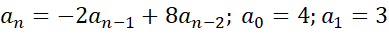 Tentukan solusi relasi rekurens
(Jawaban pada halaman berikut)
24
Jawaban:
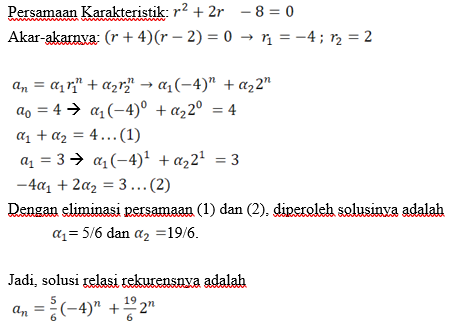 25
Latihan (Kuis 2021)
Ibu Miranda menyebarkan suatu spesies jamur invasive bernama Megamycete pada suatu desa di  Eropa. Spesies jamur ini menginfeksi manusia-manusia yang ada di desa tersebut dan membuat  mereka bermutasi menjadi monster yang dapat menginfeksi manusia lainnya. Megamycete terus  menyebar dengan banyaknya orang yang tertular bertambah sebesar 25% setiap bulannya. Jika pada  awalnya Ibu Miranda menginfeksi 300 orang, maka tentukanlah 
a. Relasi rekursif Pn yang merepresentasikan banyaknya orang yang terinfeksi Megamycete pada bulan ke-n. 
b. Solusi dari Pn dengan metode pemecahan relasi rekures homogen linier.
c. Berapa banyak orang yang terinfeksi Megamycete pada bulan ke-5? Gunakan pembulatan ke  atas jika dibutuhkan.
26
Jawaban: 
(a)

(b) Pn  = Pn – 1  + 0.25Pn – 1  = 1.25Pn – 1 
	Persamaan karakteristik:  r – 1.25 = 0,  diperoleh r = 1.25 
	Pn = r1n 
	Pn = 11.25n 
	P0 = 11.250 = 300    1 = 300 
	Jadi, Pn = 300(1.25)n 
(c)  P5 = 300(1.25)5 = 915.5, dibulatkan ke atas menjadi 916 orang.
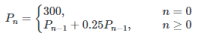 27
Latihan (Kuis 2022)
Doraemon sangat suka makan kue dorayaki. Namun karena ia tidak memiliki banyak uang, Ia hanya dapat membeli 3 dorayaki per bulan. Namun karena ia sangat suka kue tersebut, ia akhirnya memutuskan untuk membeli 3 buah kue dorayaki dan memasukannya ke alat pengganda barang. Alat tersebut akan menggandakan barang secara rekursif dengan relasi rekurens: an = 2an – 1  + 3an – 2  dengan n = hari. Jika pada awalnya (hari ke-0) doraemon memiliki 3 kue dorayaki dan pada hari ke-1 ia memiliki 5 kue dorayaki, tentukan jumlah kue dorayaki yang ia miliki setelah 10 hari.
28
Jawaban:
Persamaan karakteristik : r2 – 2r – 3 = 0
Akar-akar persamaan karakteristik: (r-3)(r+1) = 0 adalah r1 = 3 dan r2 = -1
an = α1 r1n + α2 r2n
an = α1 3n + α2 (-1)n
a0 = α1 30 + α2 (-1)0 = α1  + α2 = 3
a1 = α1 31 + α2 (-1)1= 3α1  - α2 = 5
maka: α1 = 2 dan  α2 = 1
Jadi solusi rekurens adalah an = 2·3n + 1·(-1)n
Total kue dorayaki pada hari ke-10 adalah (2)(59049) + 1  = 118099
29
Latihan. Selesaikan relasi rekurens berikut:
			(a) an = 2an–1  ;  a0 = 3
			(b) an = 5an–1  – 6an–2  ;  a0 = 1 dan a1 = 0 
			(c) Barisan Fibonacci: fn = fn – 1 + fn – 2   ; f0 = 0 dan f1 = 1 

(UTS 2013) Selesaikan relasi rekurens berikut: T(n) = 7T(n – 1) – 6T(n – 2); T(0) = 2, T(1) = 7 (Catatan: Tn ditulis T(n), Tn – 1 ditulis T(n – 1), dst).
30
TAMAT
31